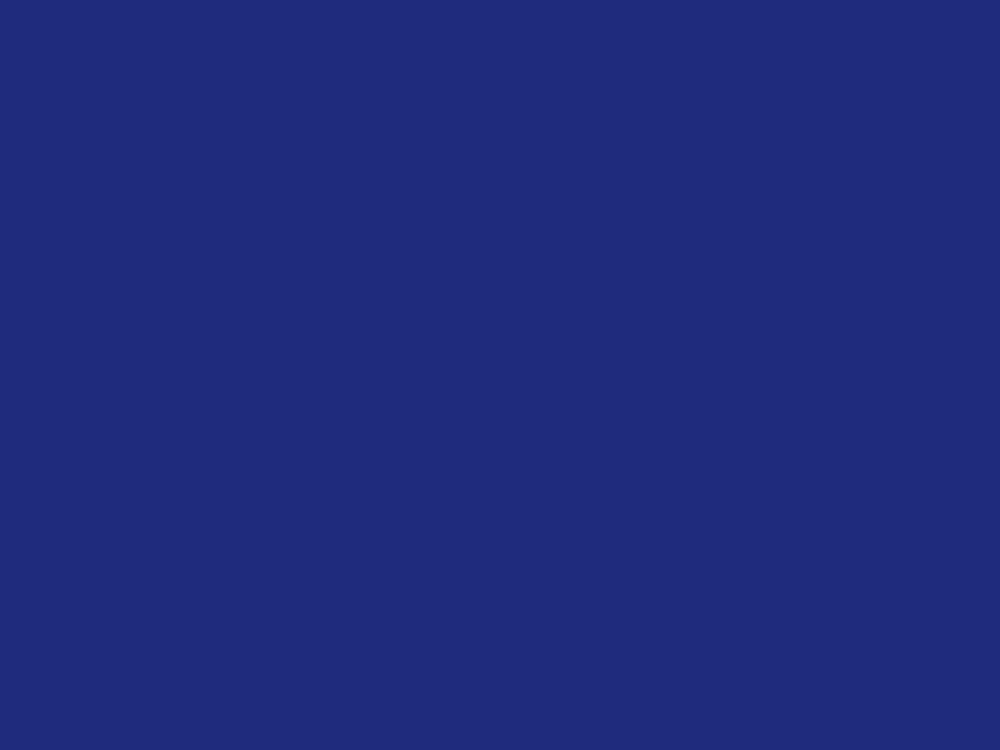 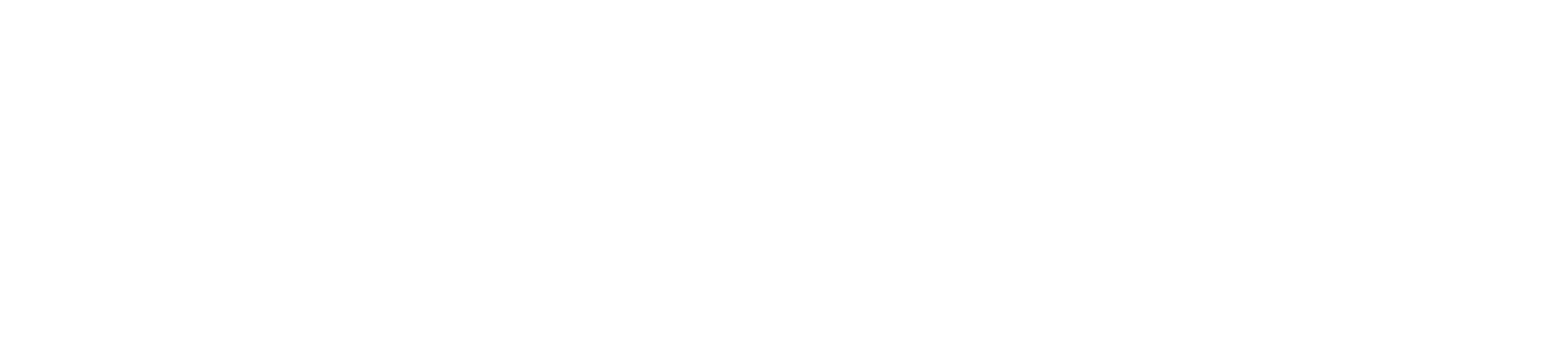 A MEMBER OF THE RUSSELL GROUP
Qualitative analysis of student expectations and experience of their tutors
David Taylor
and
Liz Jump
Liverpool School of Medicine
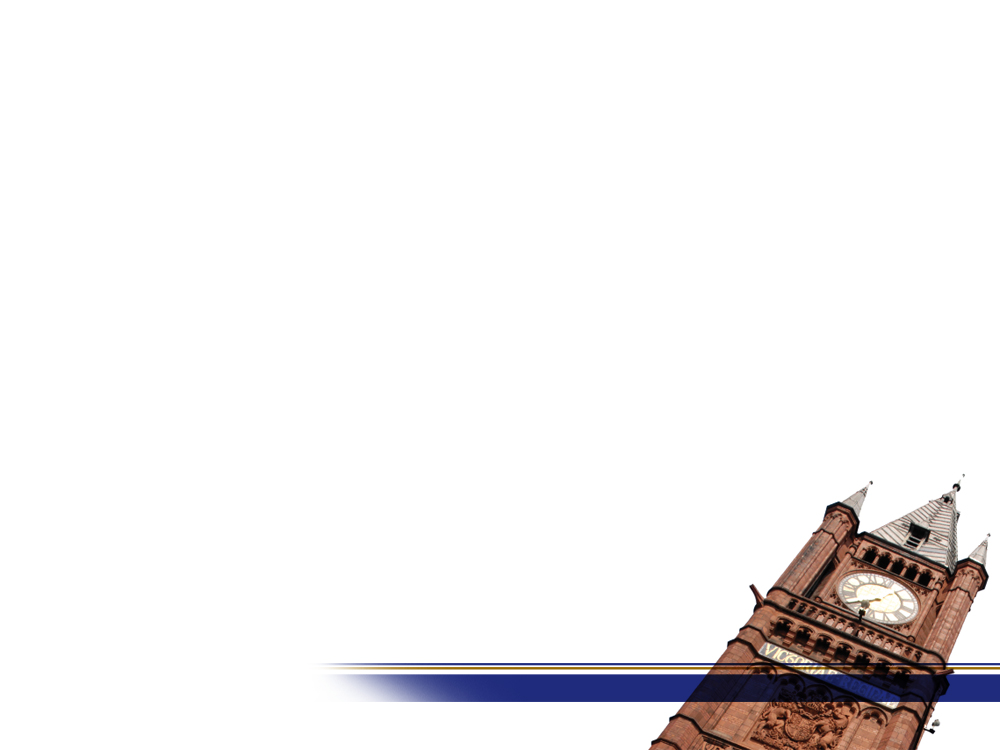 Two inseparable tasks
We have to ensure that our students acquire the necessary knowledge, skills and attitudes

We also have to help them become part of our community of practice and start the process of becoming doctors.
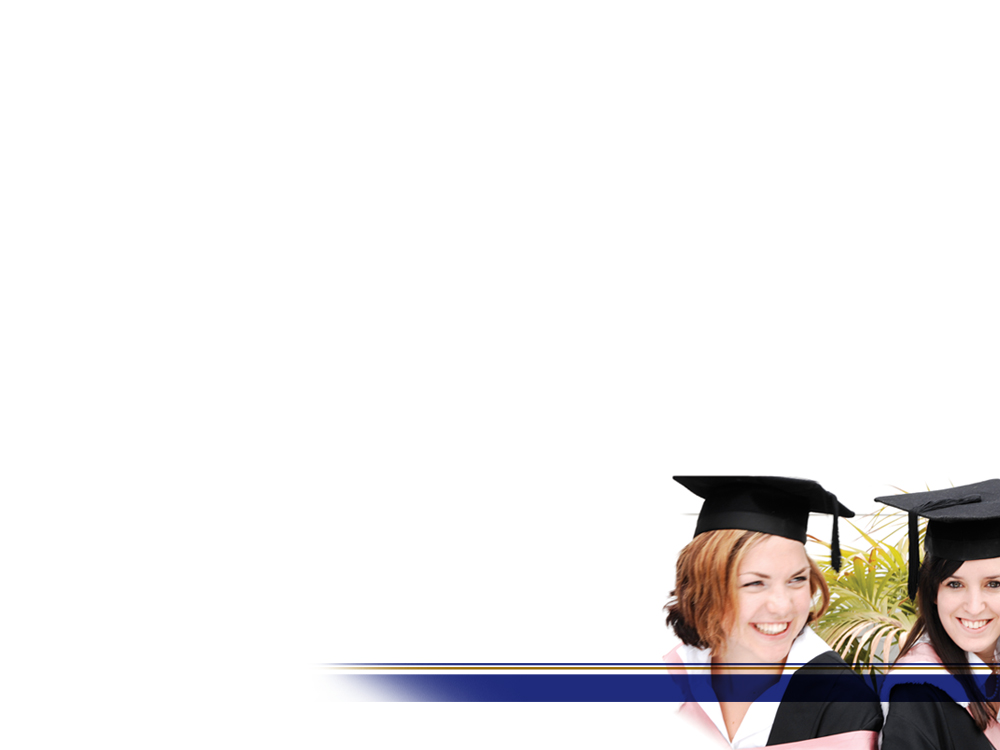 What we did
From the results of a series of interviews and Q-sorts we derived a 25 item questionnaire

Comparing how things are with how they should be

Part of a 16 year repeated
    cross-sectional study
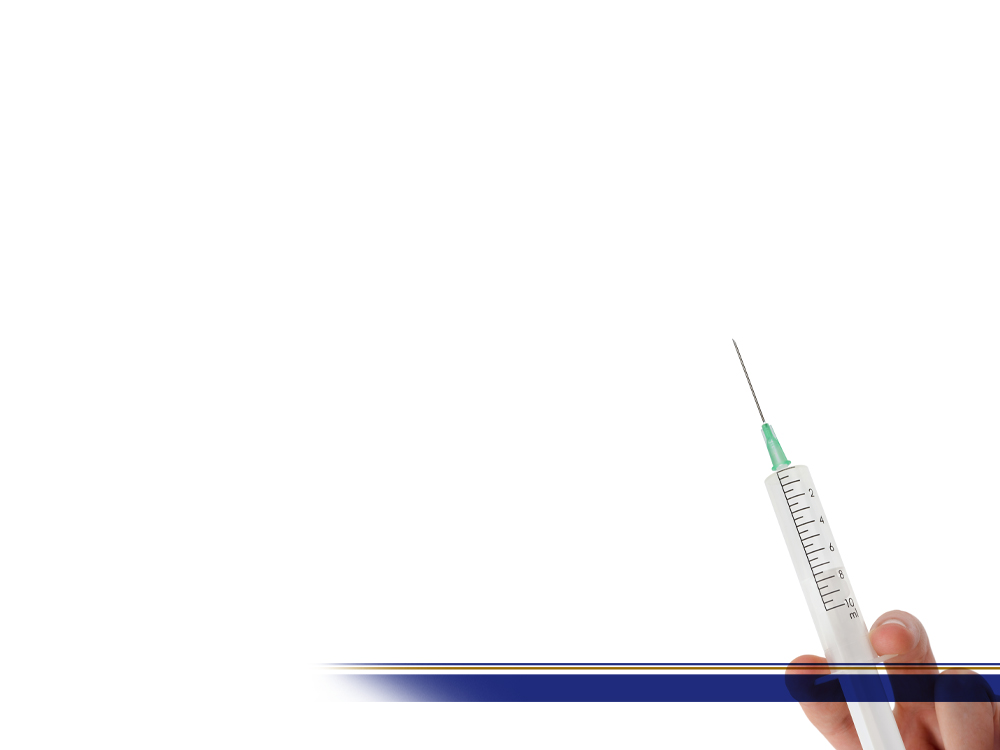 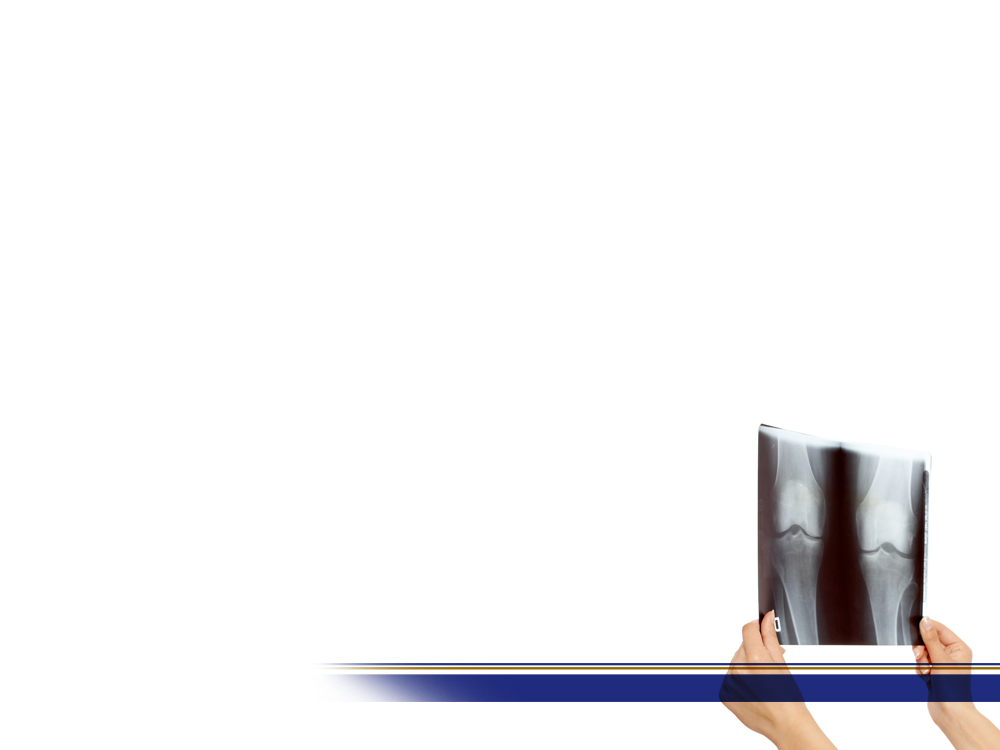 Questions
Tutors should give advice on time management
Tutors should be able to listen to personal problems
Tutors should give us advice on year results
Tutors should be polite
Tutors should give us advice with careers
Tutors should advise students on settling in problems
Tutors should be accessible
Tutors should give advice on exam techniques
Tutors should be reliable
Tutors should be able to empathise...
2011 vs1996
Available
Confidential
2011
Concern
2011
Disagree
Concern
Agree
Exam technique
Year results
Careers
Time management
Financial advice
2011
First summary
Students want more help from their tutors about
Exam technique
Year results
Careers
Time management
Financial advice
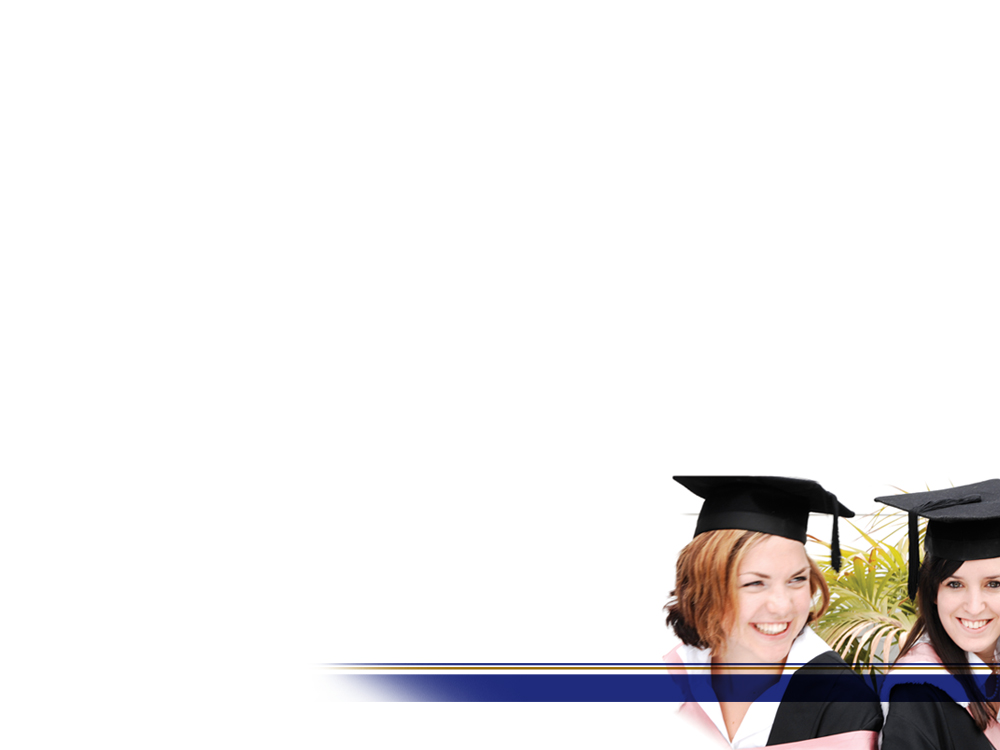 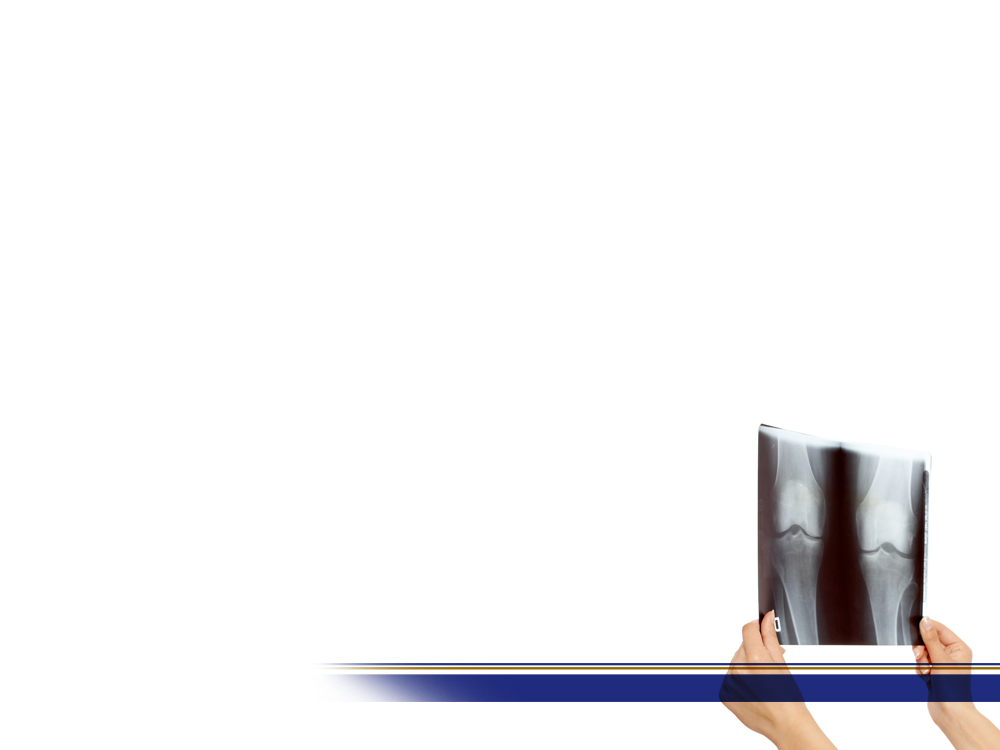 So
We asked our colleagues to be academic advisors to the students and cover those issues

40% of those asked, refused
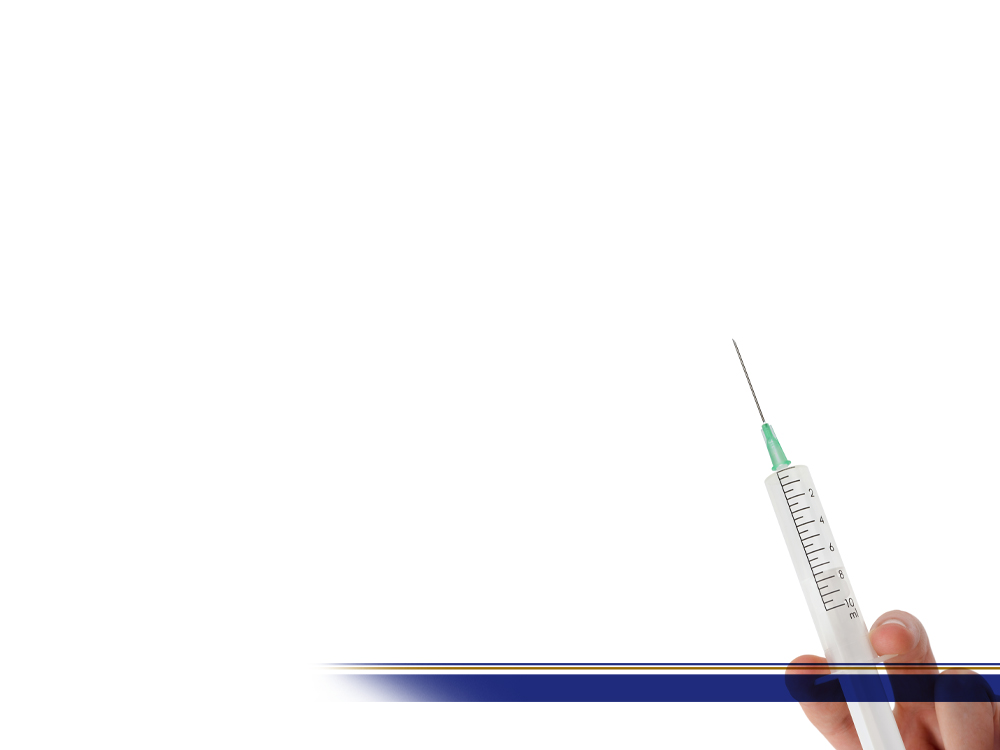 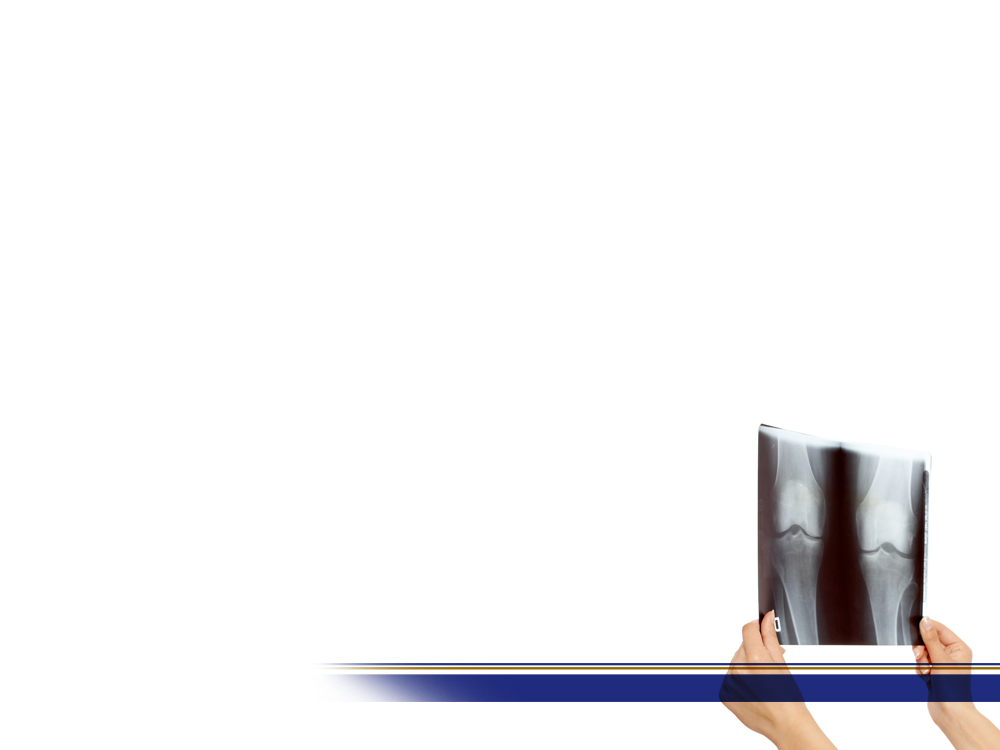 Clearly there is a problem
But where does it lie?
Disenchantment with the role
Reward and recognition
Competing drives (service provision/research)
Stakeholding
Customer/provider
What characteristics do the students expect of their tutors?
Tutors should be
Good listeners
Able to empathise
Able to make time available
Accessible
Reliable

Confidentiality is not an issue for the 
2011 cohort (but was for 1996, 1999, 2003)
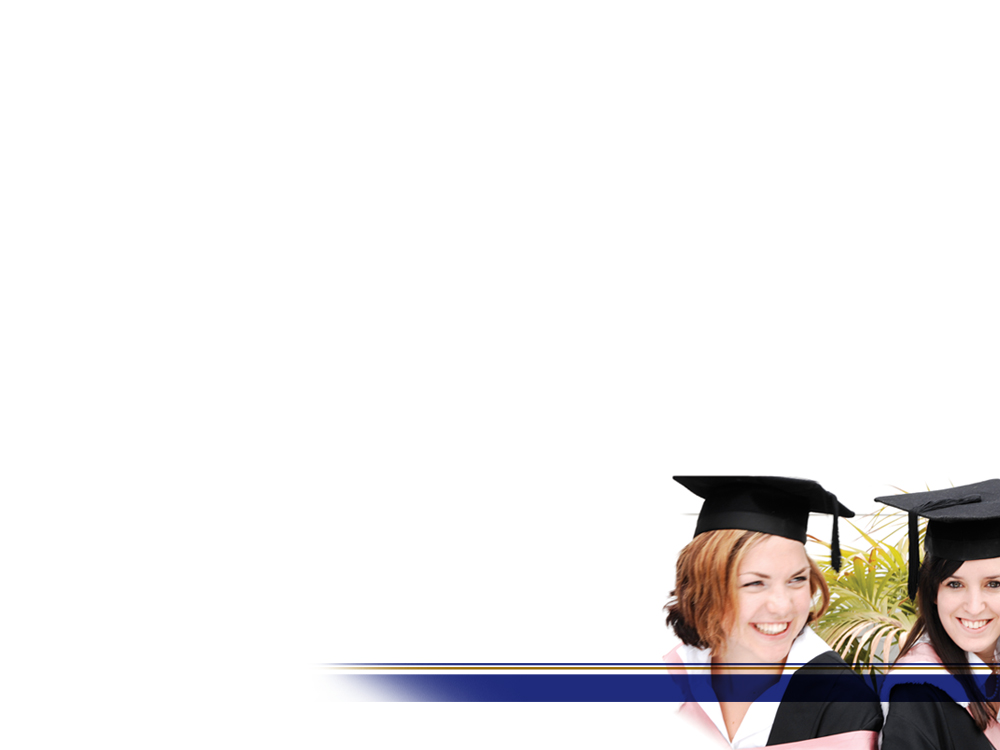 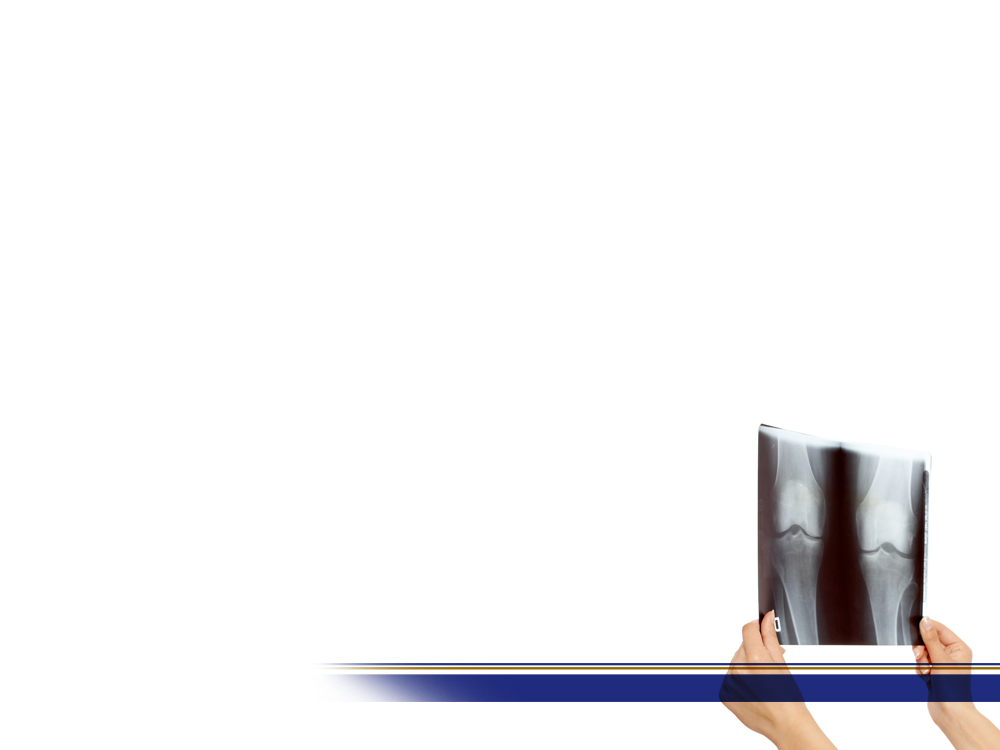 What characteristics do the students experience in their tutors?
Tutor is
Polite
Confidential
Non-judgemental
Good listener
informal
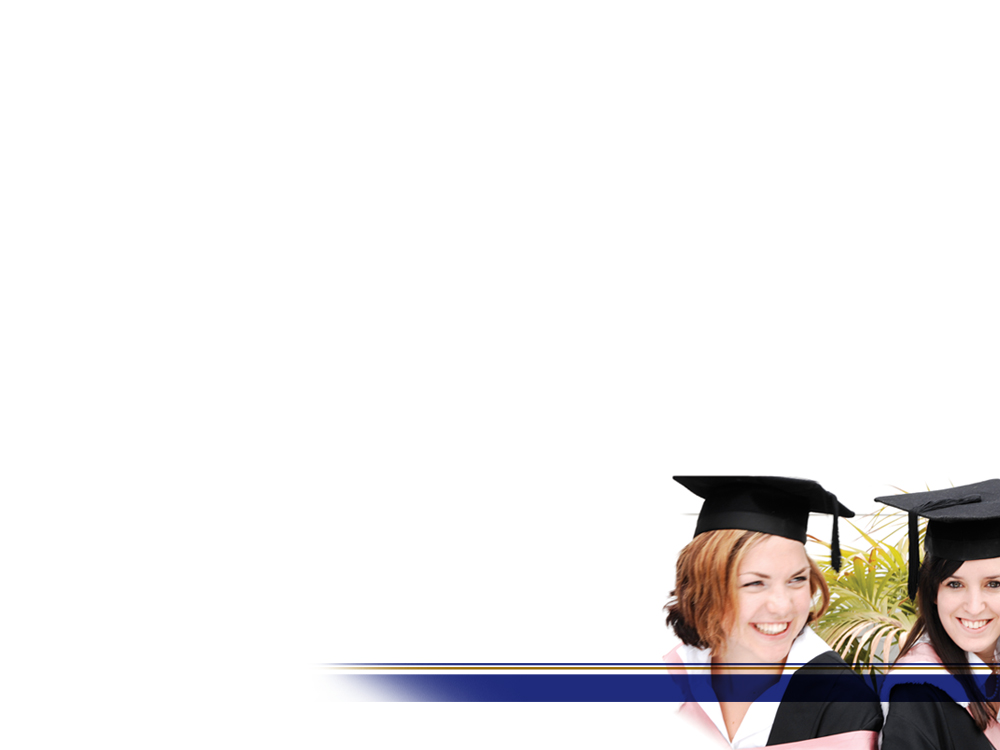 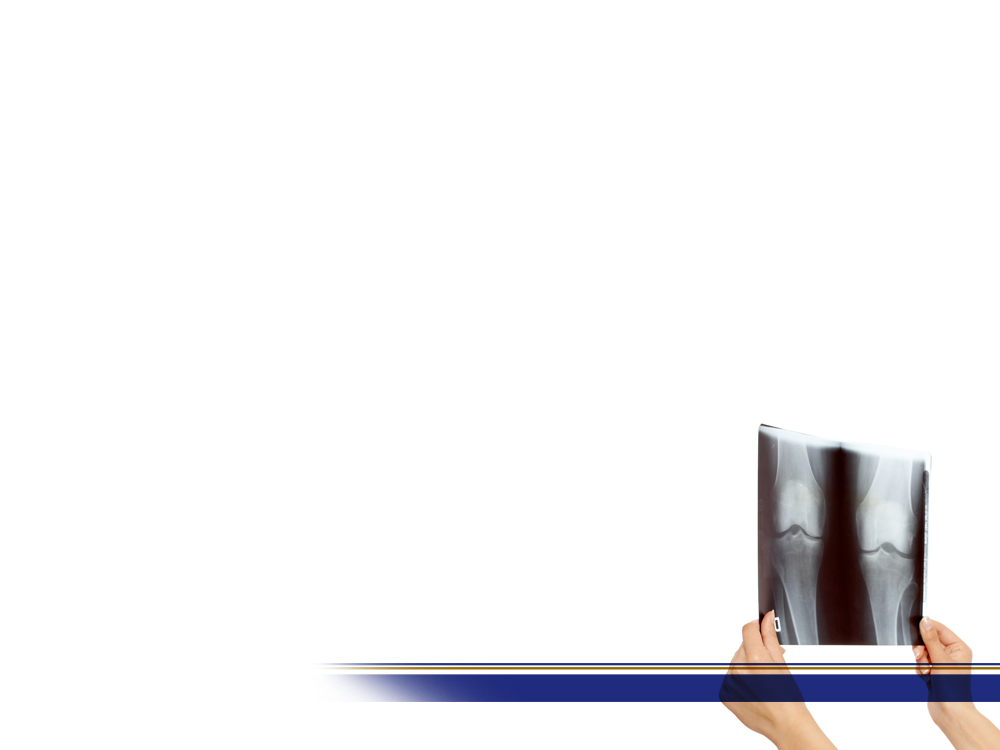 What does that mean?
The characteristics expected of tutors mirror those expected of “professionals”
And the characteristics students expect of themselves as professionals

Which is good because it is part of the hidden curriculum
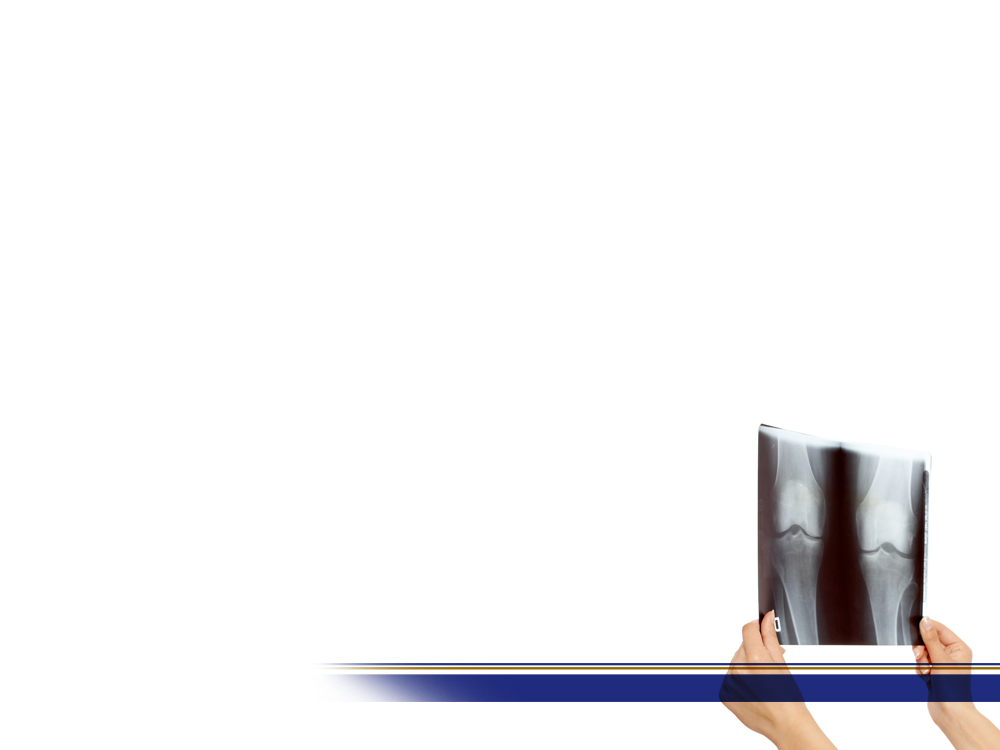 Take home message
Most of our colleagues exhibit the traits expected of professionals!

Which is part of the hidden curriculum
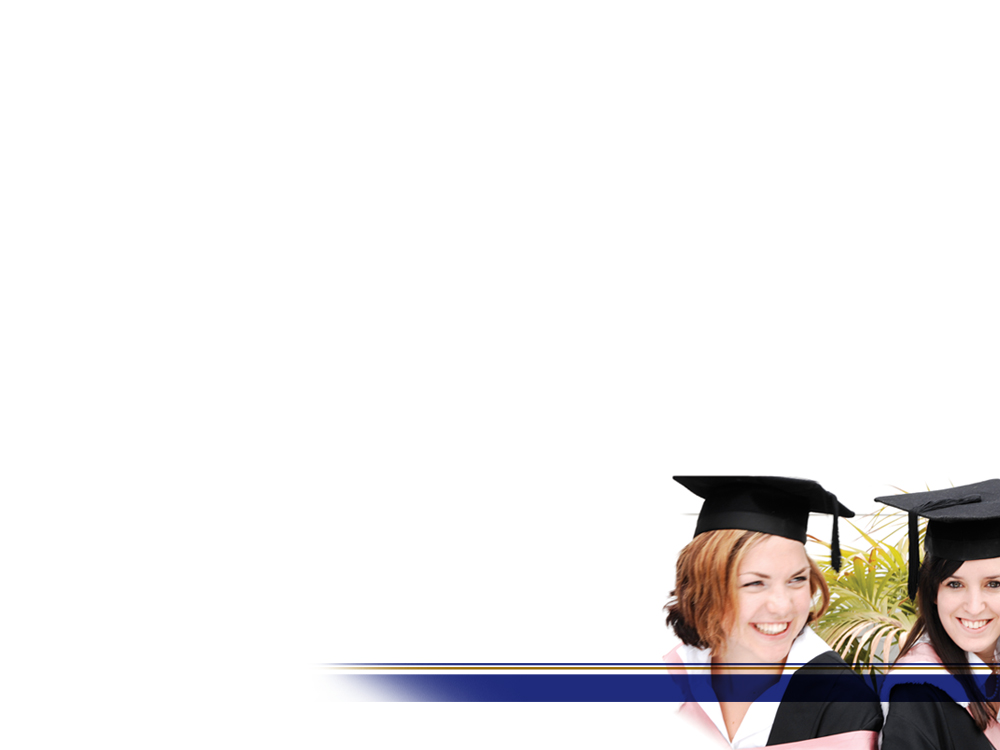 Take home message
We have a real issue concerning the impression the students have of  (some of) us as teachers/ advisors.

Which is part of the hidden curriculum
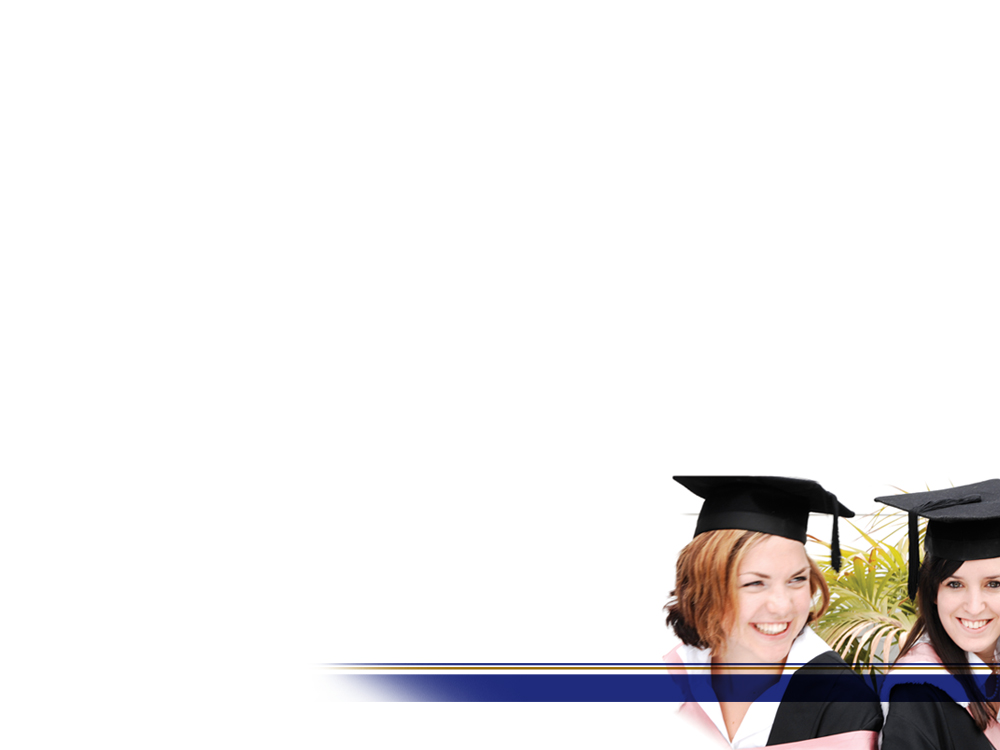 and
We have a real issue with the impression that (some) staff have of their role as teachers and mentors of the future generation.

Which is part of the hidden curriculum
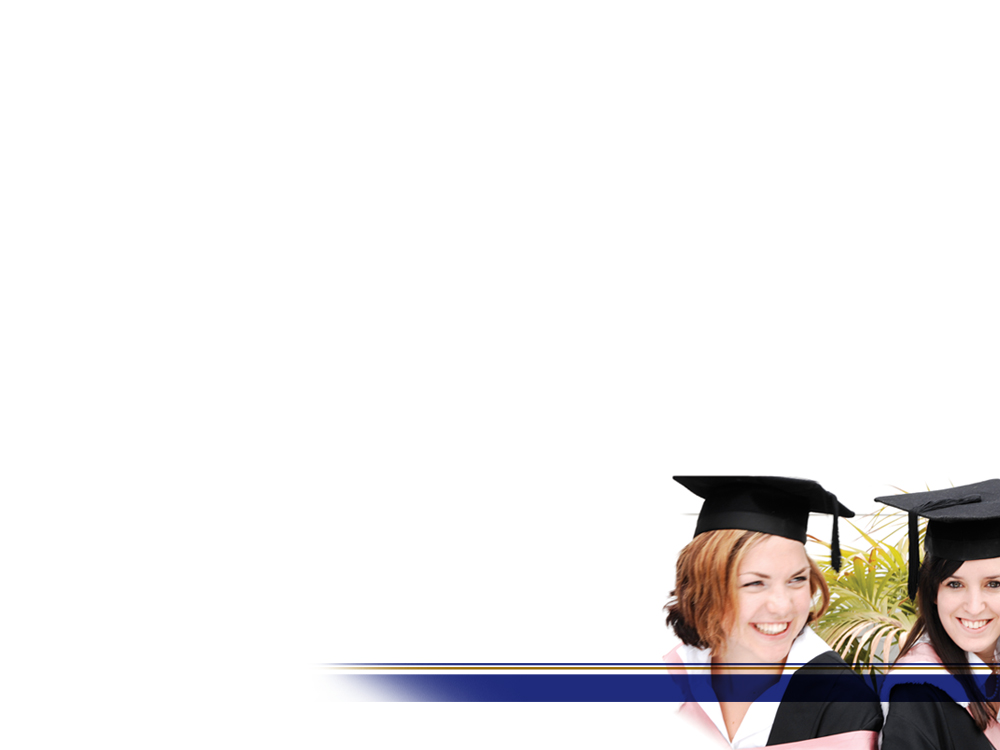